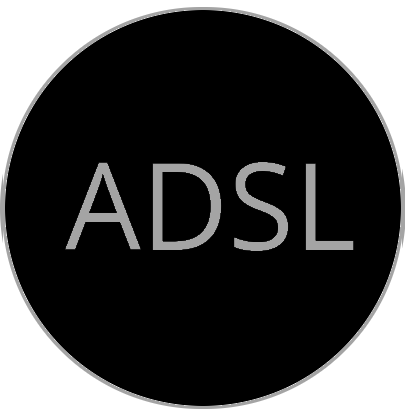 Aalborgs Datalogiske Studenterlaug
Generalforsamling 
13/12-2019
En studenterpolitisk forening, der afholder faglige og sociale arrangementer for studerende under Studienævn for SICT
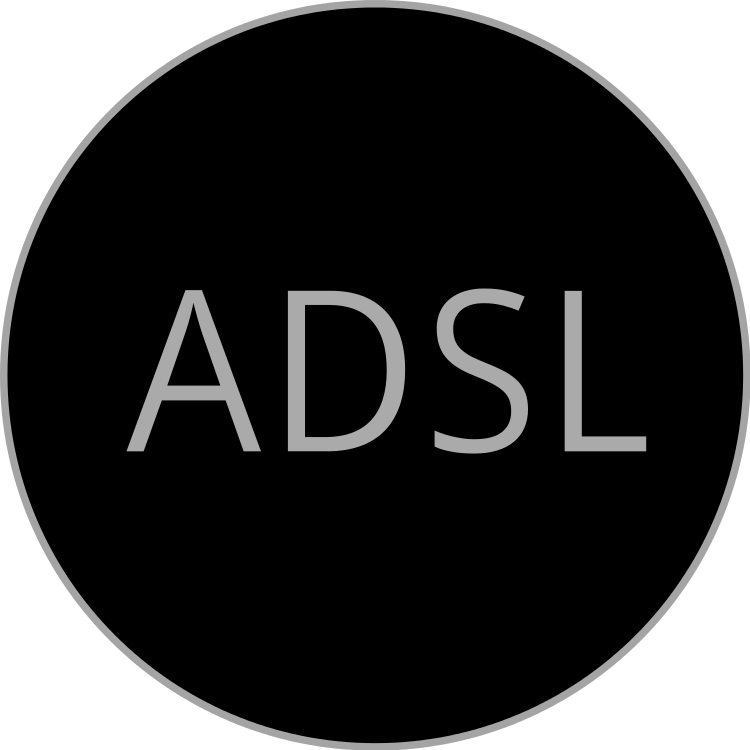 Træffer beslutninger for foreningen og behandler ansøgninger
Bestyrelse
ADSL Event
Valg-Udvalg
Sociale arrangementer for at sikre et bedre studiemiljø og kommunikation på tværs af årgange
Kvalitetssikring af vores uddannelser og studiemiljø. Del- tagelse i relevante styrende organer på AAU
Studenterpolitik
Sociale arrangementer
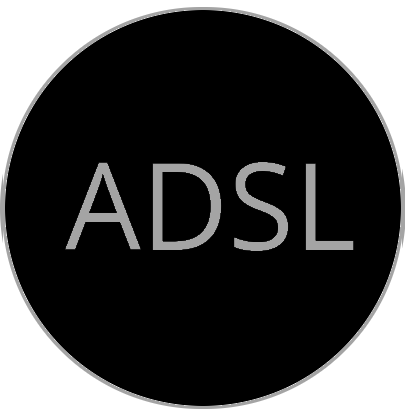 Dagsorden
Valg af ordstyrer og referent
Årsberetning samt godkendelse heraf
Regnskab, budget, samt godkendelse heraf
Vedtægtsændringer
Valg af formand
Valg af bestyrelsesmedlemmer
Valg af kritisk revisor
Eventuelt
Valg af ordstyrer og referent
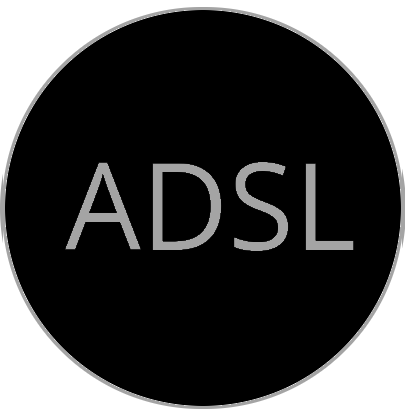 2. Årsberetning
Politisk aktivitet
3 repræsentanter i Studienævnet
2 repræsentant i Institutrådet
1 repræsentant i Akademiskråd
Støtte givet til Fklubben og Rusperioderne
Manglende events i forhold til tidligere år
3a. Regnskabet
2019
Ikke få Clara til at ordne ting med Excel
4. Vedtægtsændringer
Ingen modtaget
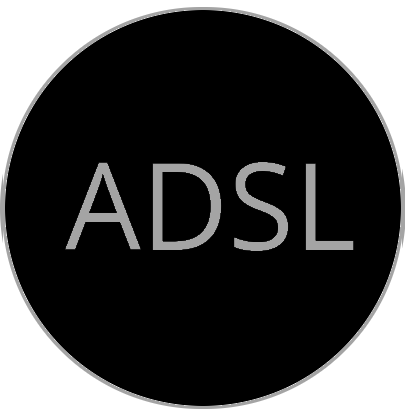 5-7. Valg
Valg af formand
Valg af næstformand
Valg af kasserer
Valg af bestyrelsesmedlemmer
Valg af kritisk revisor
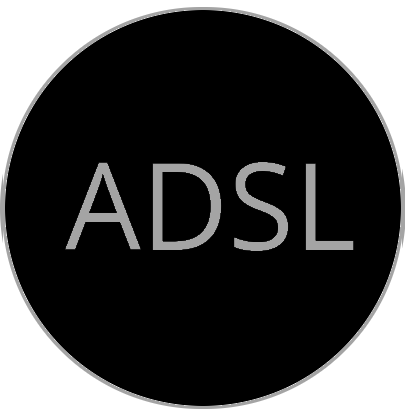 8. Eventuelt
Events holdt: 
Brætspil aften 
Grill aften 

Events støttet:
Fjulefrokost
FixD Winter banquet 
Flan
mv